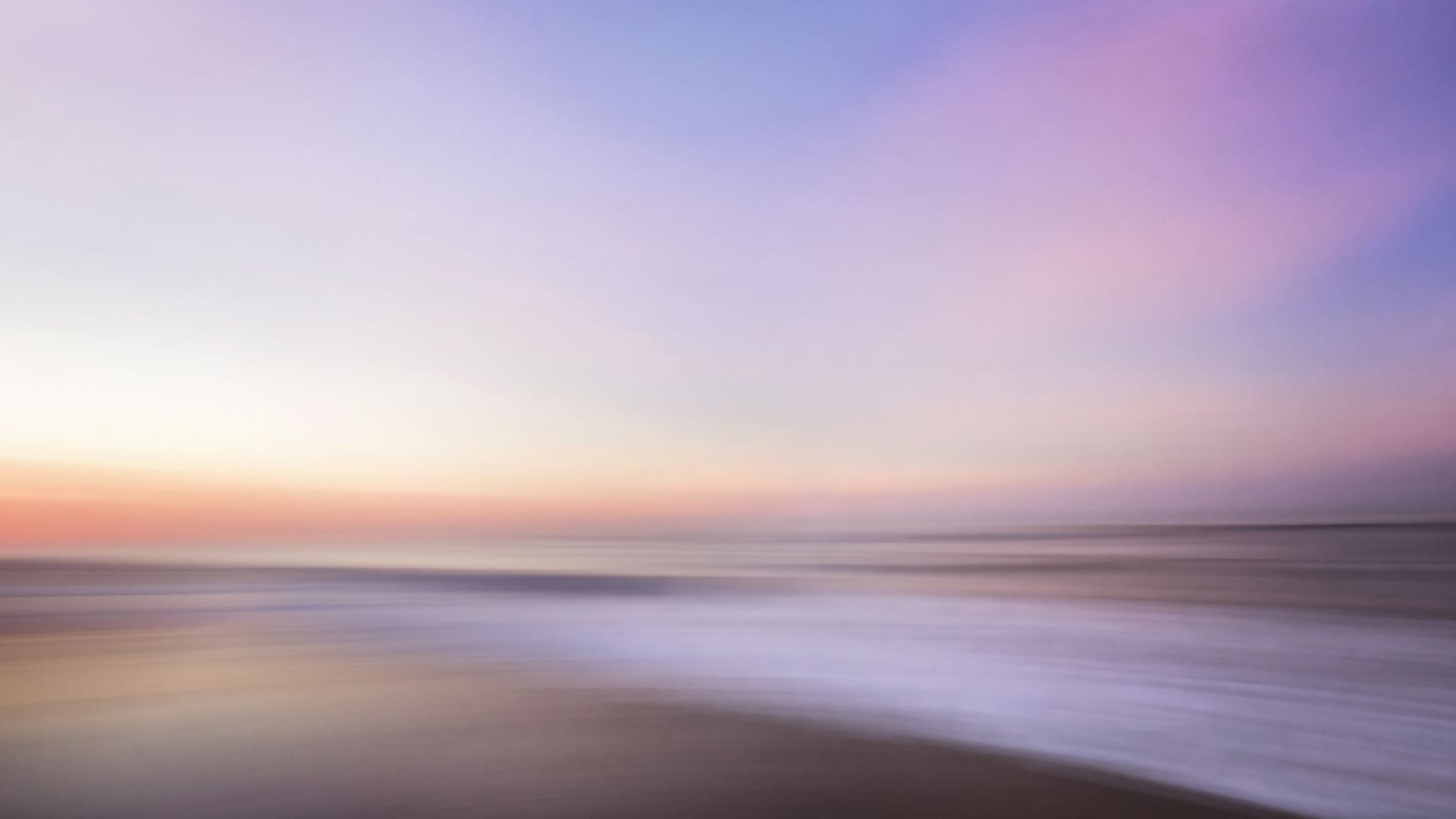 Photographic Composition
Mrs. Long
Rule of Thirds
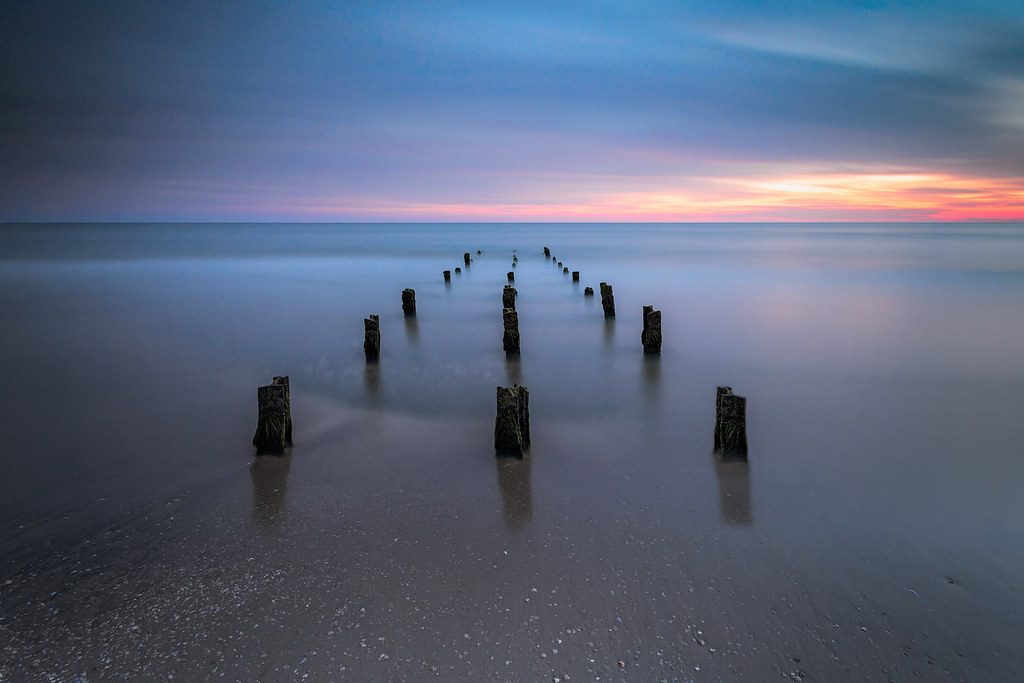 Leading Lines
Symmetry and Patterns
Depth of Field
Framing
Viewpoint